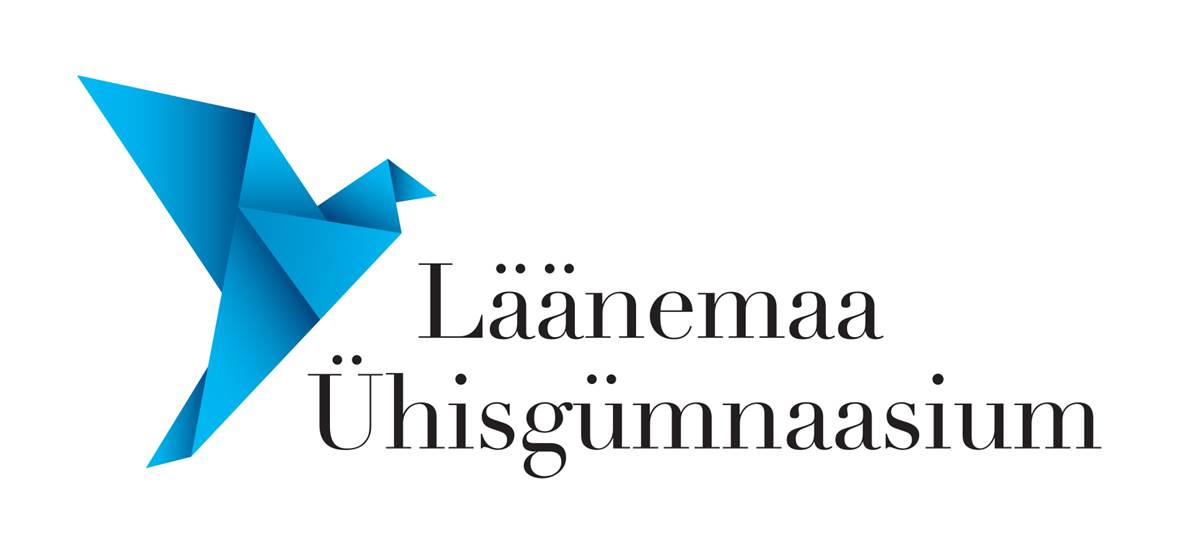 Õppesuunad
Reaalsuund
Humanitaarsuund
Sotsiaalsuund
Spordi  ja tervise suund
Loodussuund
Majandussuund
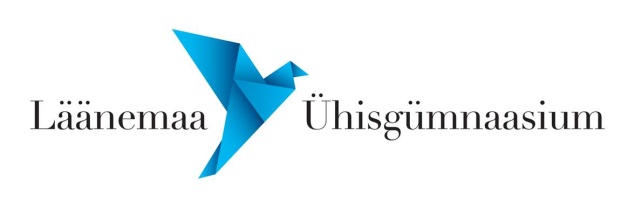 Humanitaarsuund
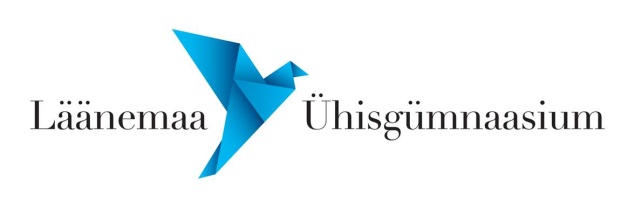 Humanitaarsuund...
arendab loovat mõtlemist;
arendab loomingulisust;
on mitmekülgne;
tähendab kunsti, teatrit, filmi, muusikat, võõrkeeli, kirjandust;
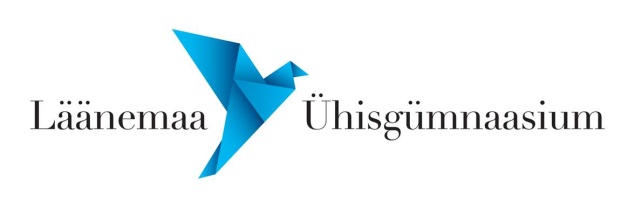 Humanitaar
Suunaained
Loov meedia
Kirjandus ja teater
Kirjandus ja film
Lavakunst I
Loovkunst I
Lavakunst või loovkunst II
Muusika ja rahvakultuur
Giidindus
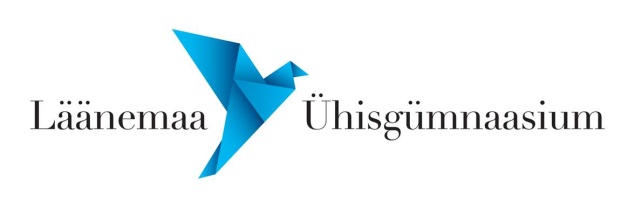 Humanitaar
Suunapäev
Terve päev kestev  väljasõit, mille käigus
KUMU näitus koos õpitoaga
osalesime KUMUs õpitubades
kohtusime näitleja Anti Kobini ja Nukuteatriga
vaatasime Linnateatri etendust
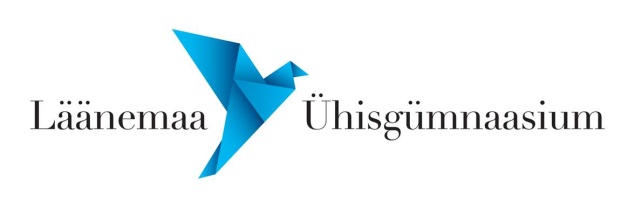 Humanitaar
Tihedad teatrikülastused
Tartu Uus Teater “Ird, K.”
Tallinna Linnateater “Maailmale nähtamatud pisarad”
Teater Endla “Topeltelu”
Projektteater “Mesallianss”
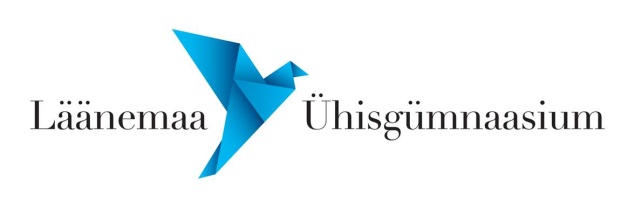 Humanitaar
Osalemine teatrifestivalil
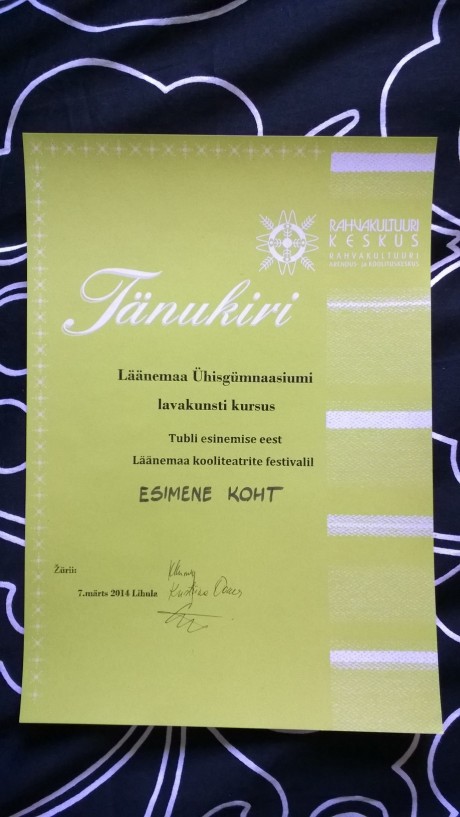 Sel aastal tuli kogemata 
esikoht Lihulas 
Peetud kooliteatrite 
festivalil... 
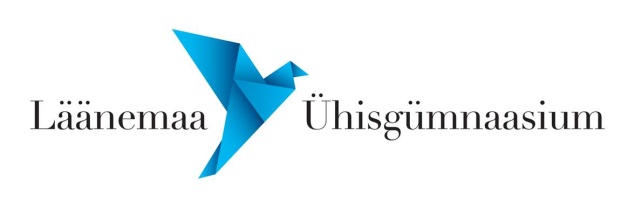